Musical Chairs:A Second One Makes More WinnersPeer Mentors as Secondary Leaders
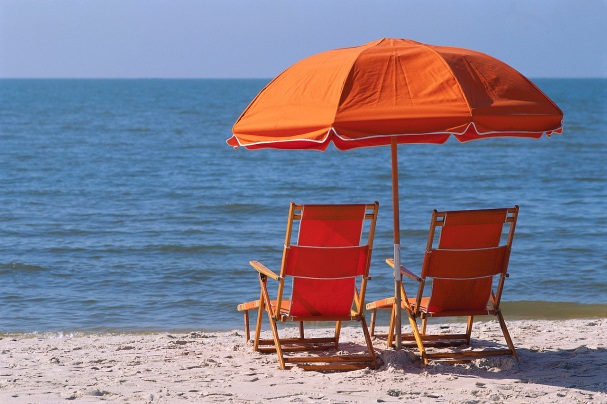 Dana D’Angelo, Clinical Professor
Susan Epstein, Associate Clinical Professor
LeBow College of Business
Drexel University, Philadelphia PA
TASS 2013
http://www.youtube.com/watch?v=pqgRDfuqIzA
Session Goals
Define traditional roles in academia of peer mentors, mentees and primary faculty
Discuss newer relationships focused on peer mentor roles as secondary leadership roles
Establish the impact and benefits of this newer perspective on curriculum enhancement at your institution
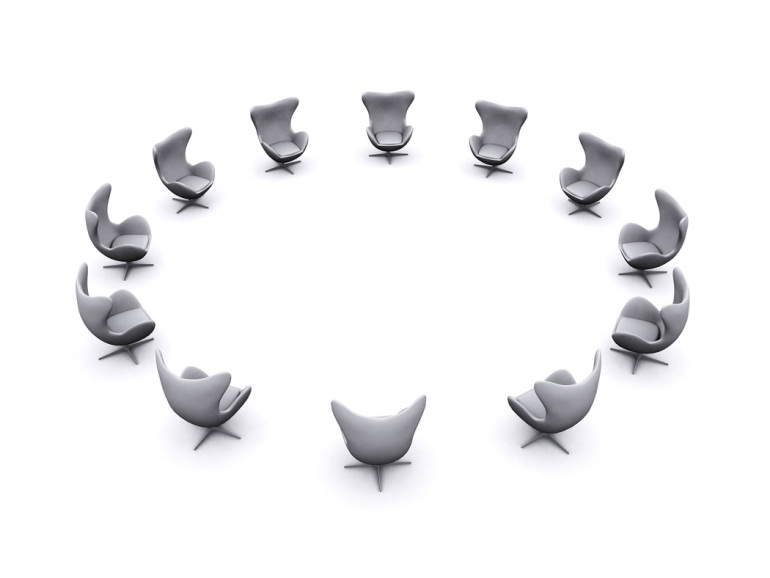 Traditional Peer Mentoring in Academia (Boylea, Kong, Simpsond, 2010)
Mentee Focused
Motivation
92% of mentees responded they experienced an increase in motivation
Classroom Readiness
90% of mentees responded they experienced an increase in study skills
86% of mentees responded peer mentors assisted in their achievement of study goals
Belonging and Connection
98% of mentees responded they experienced an increase sense of belongingness
Retention gains of up to 20%
[Speaker Notes: Discuss the importance of affective commitment to the organization – motivaating students to academic success]
Secondary Leadership
“A second chair leader is a person in a subordinate role whose influence with others adds value throughout the organization.” (Bonem and Petterson, 2005)
Team teaching approach
Broader perspectives
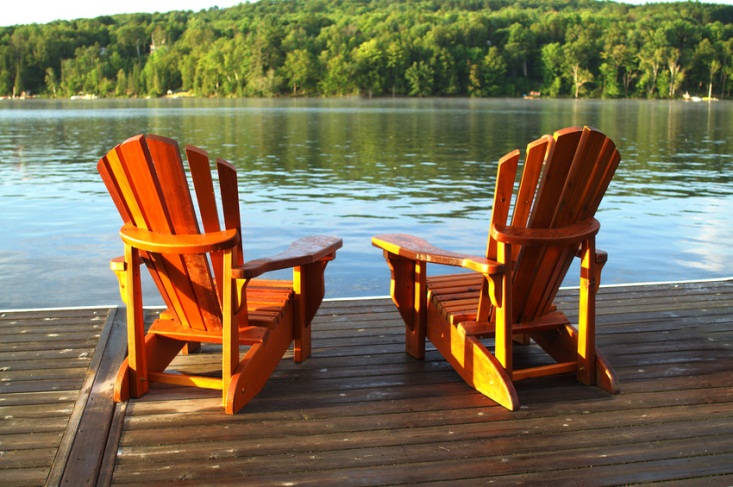 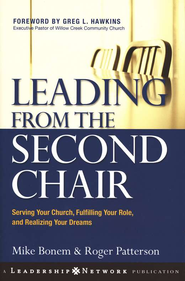 [Speaker Notes: Batman and Robin]
Peer Mentoring in LeBow College of Business at Drexel University
Peer Mentor Focused
Leadership Development
Theories, styles, skills and traits
Emotional Intelligence Awareness
Human understanding, communication and relationships
Career Preparedness
Experiential learning
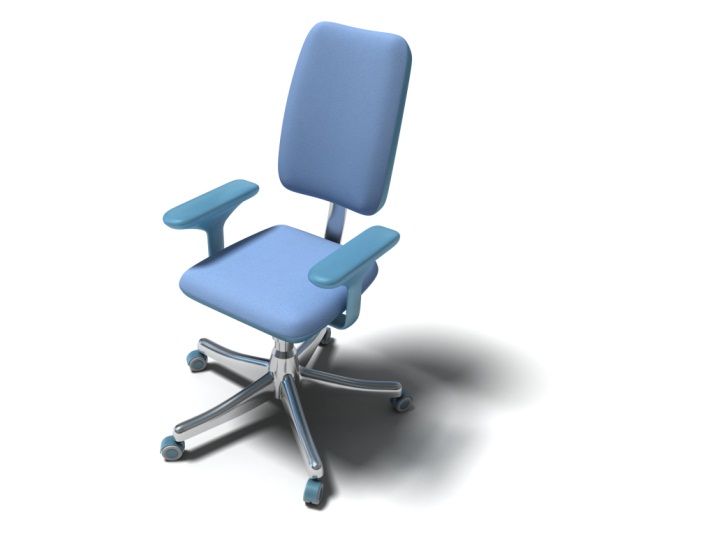 [Speaker Notes: PM application process  EI:  Human Understanding – self awareness, motivation  Communication – listening, self regulation  Relationships: - trust, credibility]
Phase 1 Research
Three levels
Primary Leader: Faculty
Secondary Leader: Peer Mentor
Constituents: Freshmen Students
Small sample size
2 faculty, 4 peer mentors, 100 student mentees
Theory based questionnaire
Steven Covey’s Four Roles of a Leader
Modeling, Aligning, Path-finding, Empowering
3 item, 4 statement questions using a 1-5 scale
Results Summary
1 - Rarely
2 - Occasionally
3 - Sometimes
4 - Quite Often
5 - Almost Always
Observations
Mentees perceived overall stronger behavioral roles of the peer mentors than peer mentors and faculty did of them.
In all four behaviors, mentees indicated experiencing the behavior of the peer mentors ‘quite often’ to ‘almost always’.
In all four behaviors, peer mentors perceived the behaviors stronger than the faculty did.
In all behaviors from all participants, behaviors were viewed as frequent, observable and impactful.
All participants perceived aligning as the least practiced behavior and empowering as the most practiced.
Impact on Curriculum Enhancement for Peer Mentors
Article and Text Readings
Faculty and Peer mentor team building activities
Delegation of developing freshmen student learning tools
Personalized goal setting and task planning for peer mentor leadership development 
Increased communication and discussion among peer mentors regarding ideas and experiences
Increased understanding and collaboration among faculty regarding peer mentor development
Further evaluation and study of outcomes
Phase 2 Research – In Progress
Larger sample size
13 faculty, 25 peer mentors, 600 student mentees
Pre and post questionnaires
2013 anticipated results
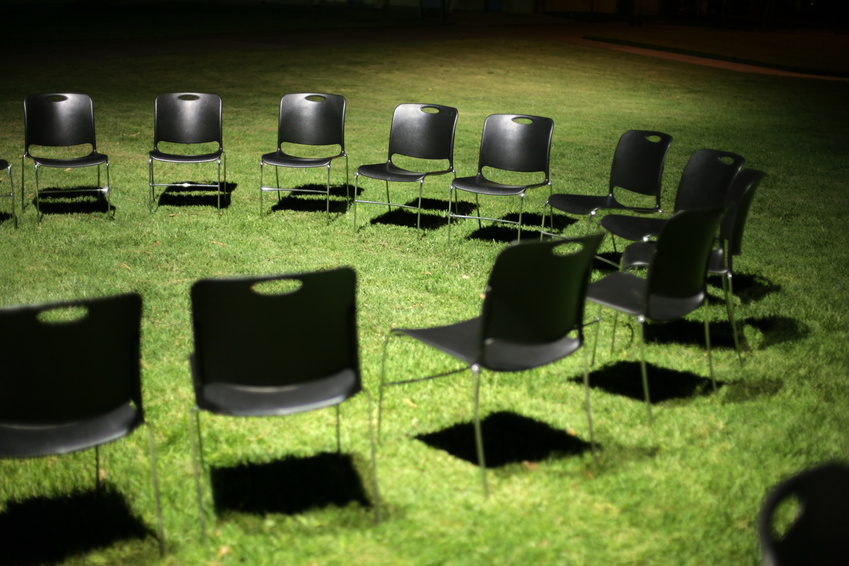 Questionnaire
Model
Set a personal example for expectations of students in the class
Displayed effort toward ensuring students met guidelines for the class	
Followed through on commitments made regarding the class, its students and instructors		
Path-find
Was enthusiastic and upbeat about the class and LeBow				
Conveyed a positive message about future opportunities as a business student	
Created an interest and understanding about the role of business in varying aspects in the world	
	
Align
Challenged students to innovate and think creativity				
Connected learning in the class to outside happenings				
Initiated ideas and activities that supported class goals							
Empower
Showed respect and support for students and faculty				
Provided feedback and guidance to students					
Communicated open-mindedness and encouraged success
References
Allen, T. D., Russell, J. E., & Maetzke, S. B. (1997). Factors related to protégés‘ satisfaction and willingness to mentor others. Group & Organization Studies, 22(4), 488-507.
Black Issues. Mentoring:  The Forgotten Retention Tool (2002).  Diverse Issues in Higher Education
Bonem, M. & Patterson, R. (2005).  Leading from the Second Chair.  San Francisco:  Jossey-Bass.
Boylea, F, Kwong, J, Rossc, C.,& Simpsond, O. (2010).  Student-Student Mentoring for Retention and Engagement.  Open Learning, 25(2) 115-130.  
Brainard, S.G. &Ailes-Sengers, L.A. (1994). Mentoring female engineering students: A model program at the University of Washington. Journal of Women and Minorities in Science and Engineering, 1, (2), 123-35.
Covey, S. R. (1992)  Principle-Centered Leadership.  New York:  FIRESIDE
Fleig-Palmer, M.M.  (2009).  The impact of mentoring on retention through knowledge transfer, affective commitment, and trust.  ETD Collection, University of Nebraska – Lincoln.  Research Commons website:  http://digitalcommons.unl.edu/dissertations/AA13366037
Goleman, D. (2005).  Emotional Intelligence: 10th Anniversary Edition; Why It Can Matter More Than IQ .  New York:  Bantam Dell
Goleman, D, Boyatziz, R., McKee, A (2008) What makes a Leader, Emotionally Intelligent Leadership, Harvard Business Review, HBR Article Collection
Huizing, R. L.  (2010)  Mentoring together:  A literature review of group mentoring.  Paper presented at the Northeastern Association of Business, Economics, and Technology Proceedings, State College, PA.  Retrieved from http://www.nabet.us/Archives/2010/NABET%20Proceedings%202010.pdf
Discussion and Q&A